Thema 7
Bloemen, vruchten en zaden
Basisstof 1
De bouw van bloemen
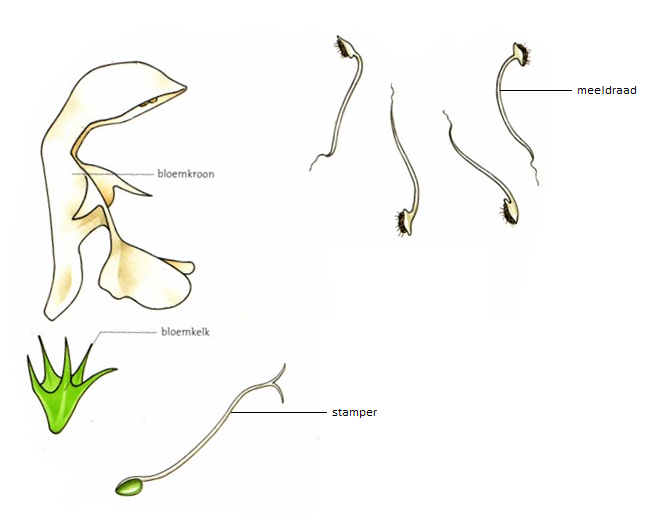 [Speaker Notes: Toelichten wat de functie van bloemen is]
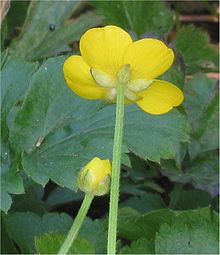 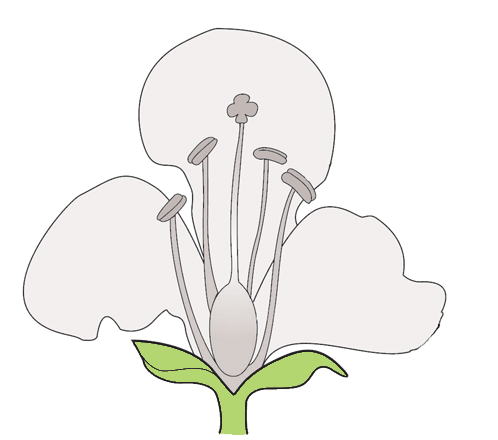 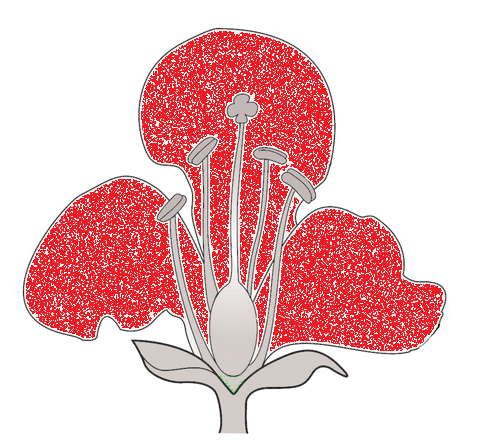 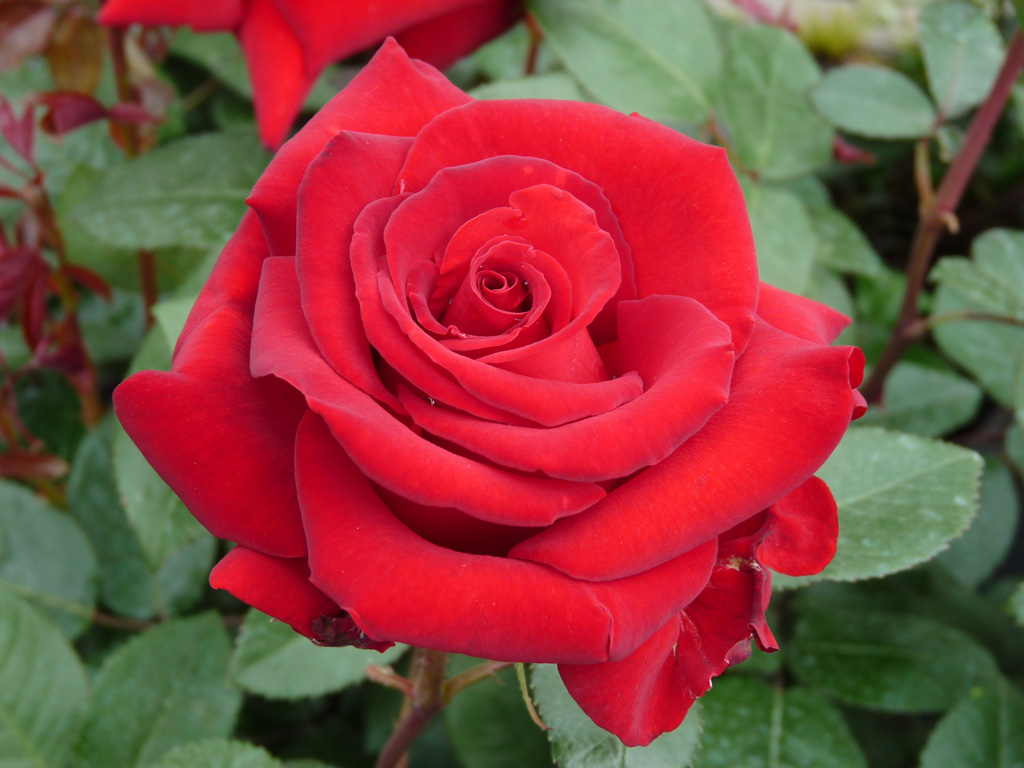 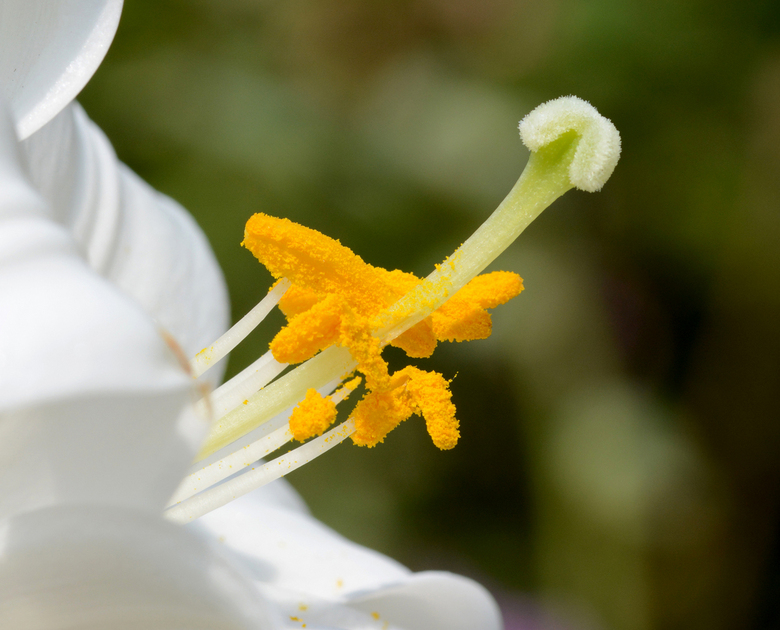 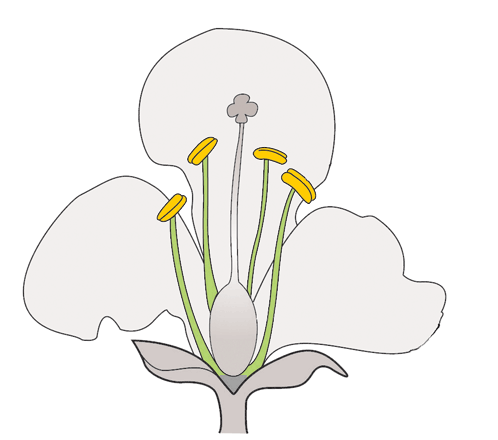 [Speaker Notes: Vertellen over de meeldraden en de stamper]
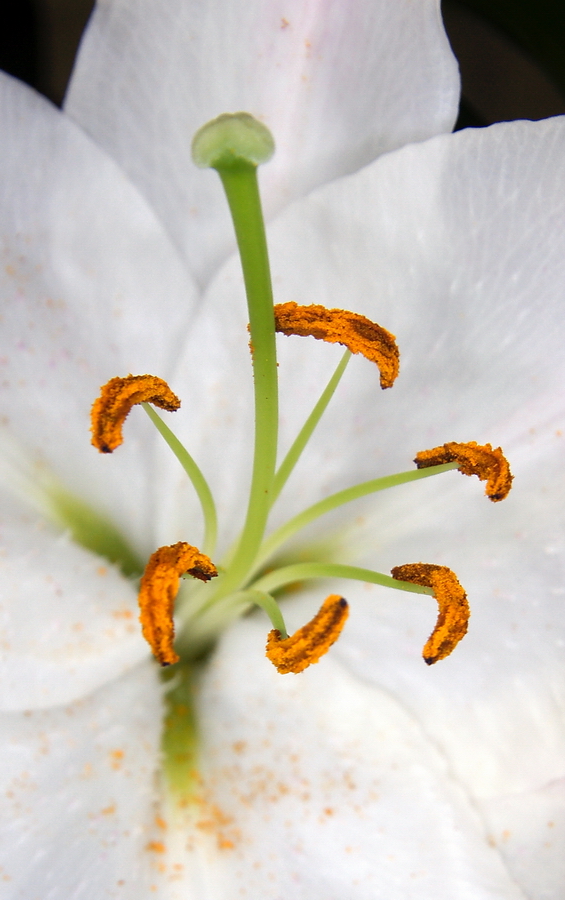 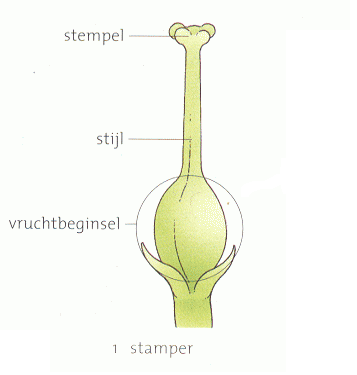